Отические спектры и  классификация ИК-источников в областях звездообразования
Т. Ю. Магакян
Бюраканская обсерватория
А также 
T. А. Мовсесян, А. Р. Андреасян (БАО)
и
A. В. Моисеев (САО)
Введение
Потоки Хербига-Аро (НН) являются наиболее очевидным проявлением протекающего процесса звездообразования. По этой причине их поиски очень важны для выявления новых областей звездообразования.
Поиски HH в Бюраканской обсерватории продолжаются уже десятилетиями. Обычно в качестве целей использовались кометарные туманности и туманные звезды в темных облаках. В последнее время мы начали изучение инфракрасных (ИК) объектов, глубоко погруженных в темные облака. Было найдено большое число новых НН-потоков, особенно в агрегатах Mon R1 и Mon R2, где существенно выросло число известных членов.
В ходе данного обзора мы обнаружили, что многие из вышеупомянутых ИК-источников на деле видны и в оптическом диапазоне. 
С целью лучше понять их природу и эволюционную стадию мы начали в 2020 г. на 6-м телескопе программу длиннощелевой спектроскопии данных объектов с помощью фокального редуктора SCORPIO-2.
Здесь мы представляем некоторые предварительные результаты.
Mon R1
Новые НН потоки
HH 1196
VY Mon
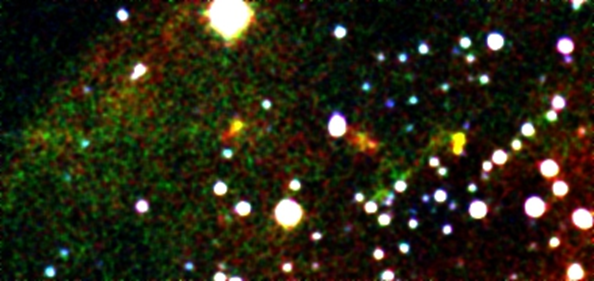 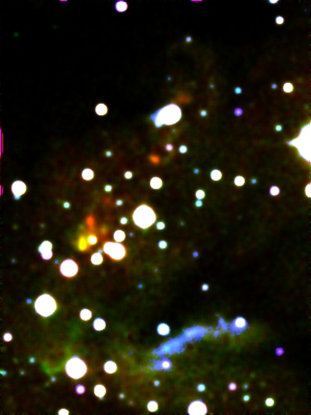 HH 1198
HH 1203
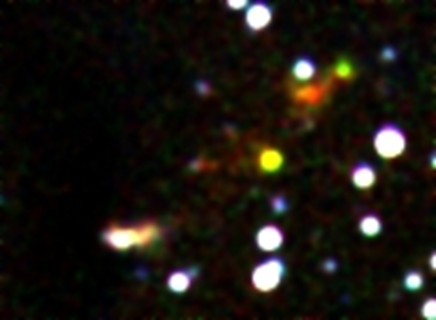 RNO 72
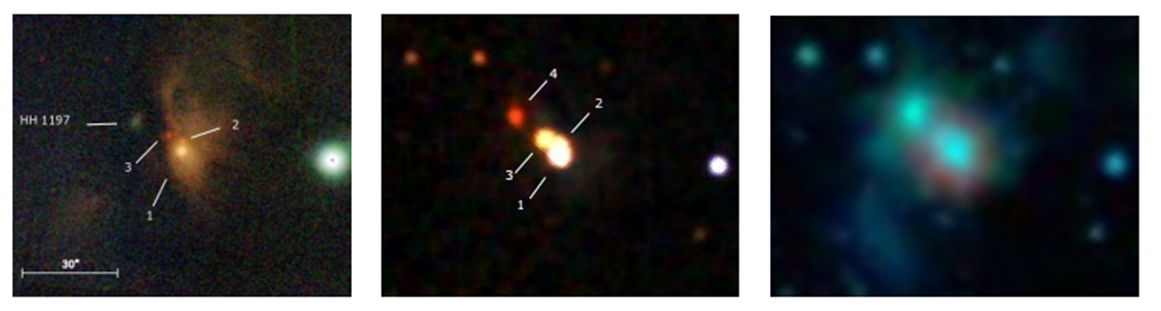 PanSTARRS              2MASS                     GLIMPSE360
Ядро Mon R1: IRAS 06297+1021 (E-W)
PanSTARRS
WISE
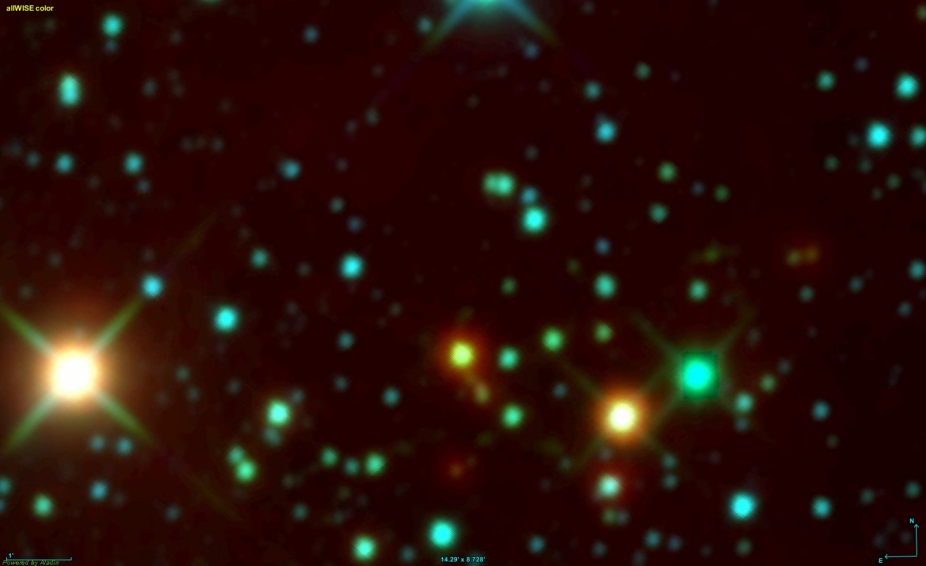 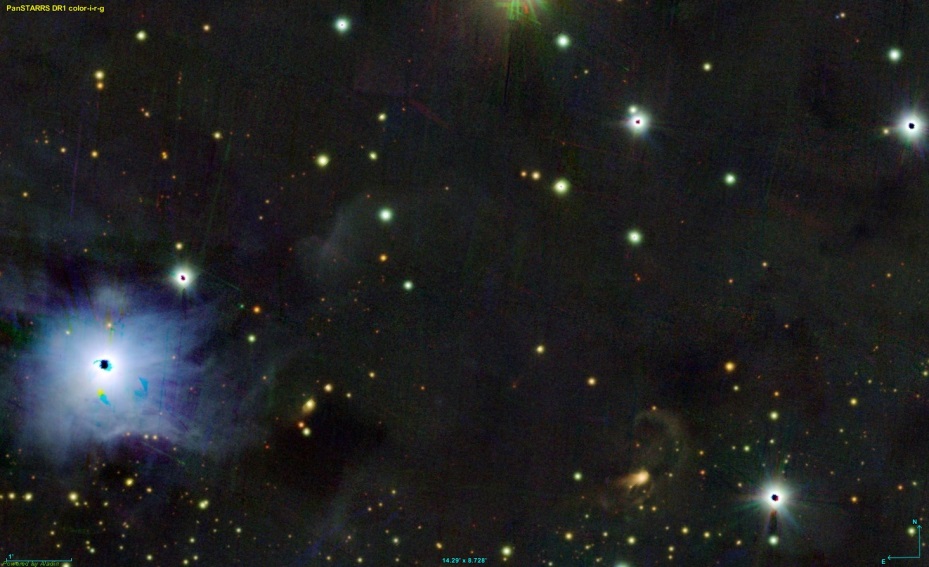 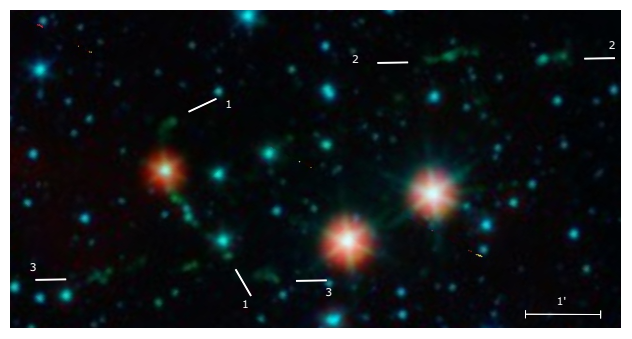 Spitzer GLIMPSE360
Mon R1 Core: IRAS 06297+1021 (E-W)
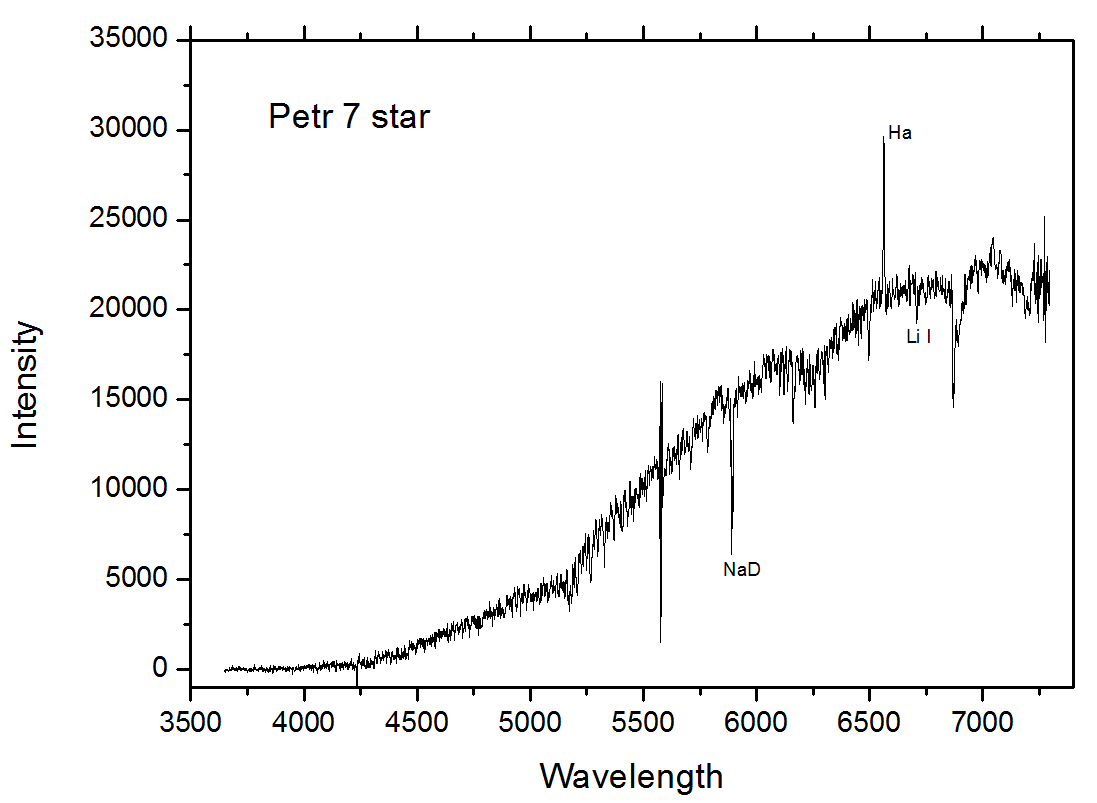 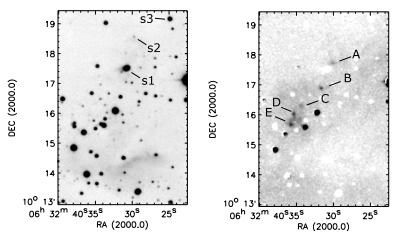 Star1 (2MASS J06323159+1017352)
Ядро Mon R1: IRAS 06297+1021 (E-W)
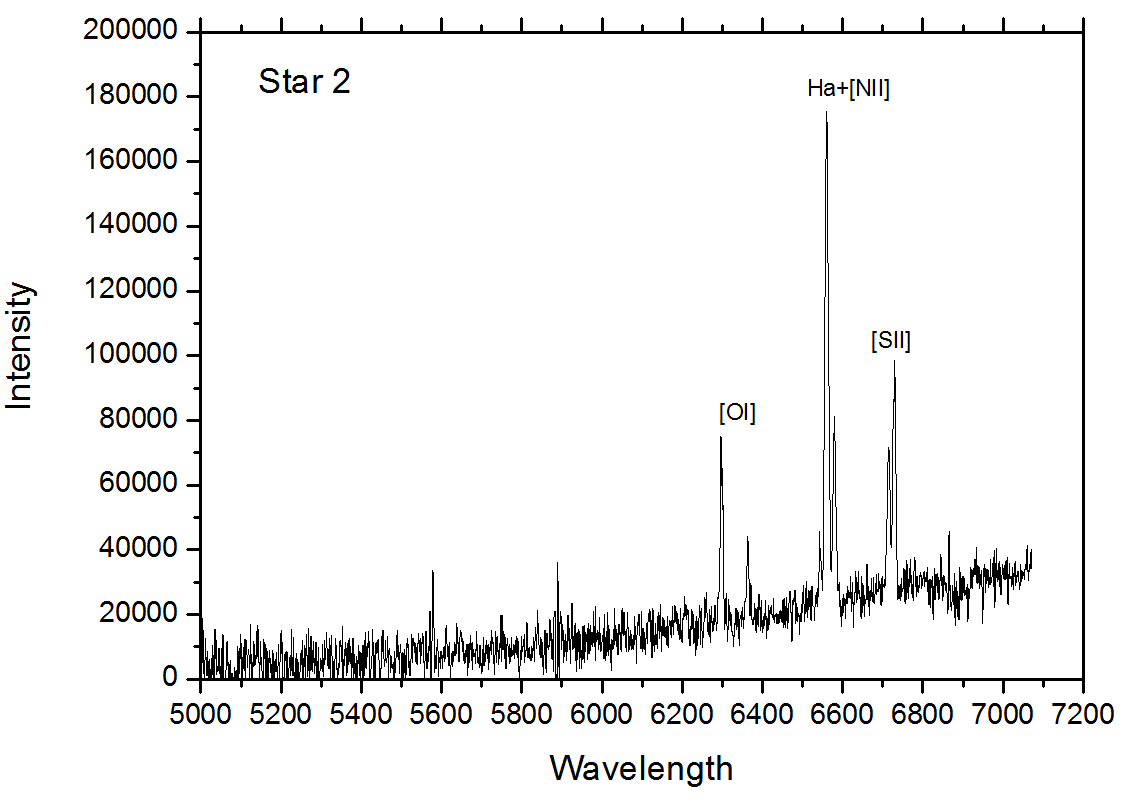 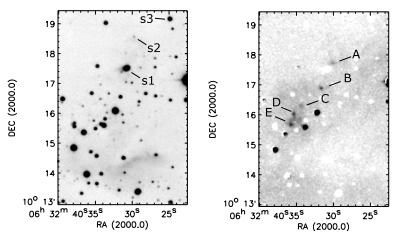 Star2 (IRAS 06297+1021 E)
Ядро R1: IRAS 06297+1021 (E-W)
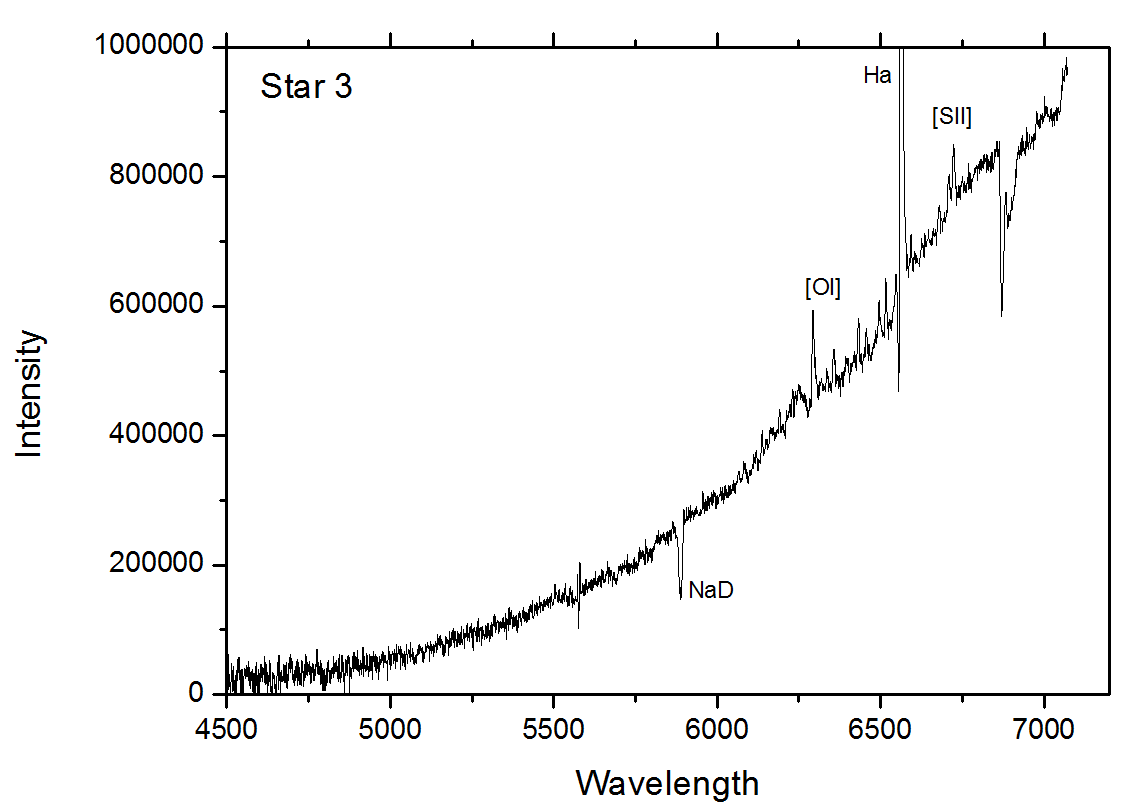 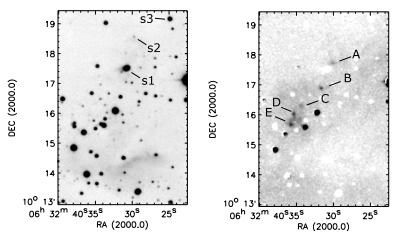 Star3 (IRAS 06297+1021 W)
Ядро R1: IRAS 06297+1021 (E-W)
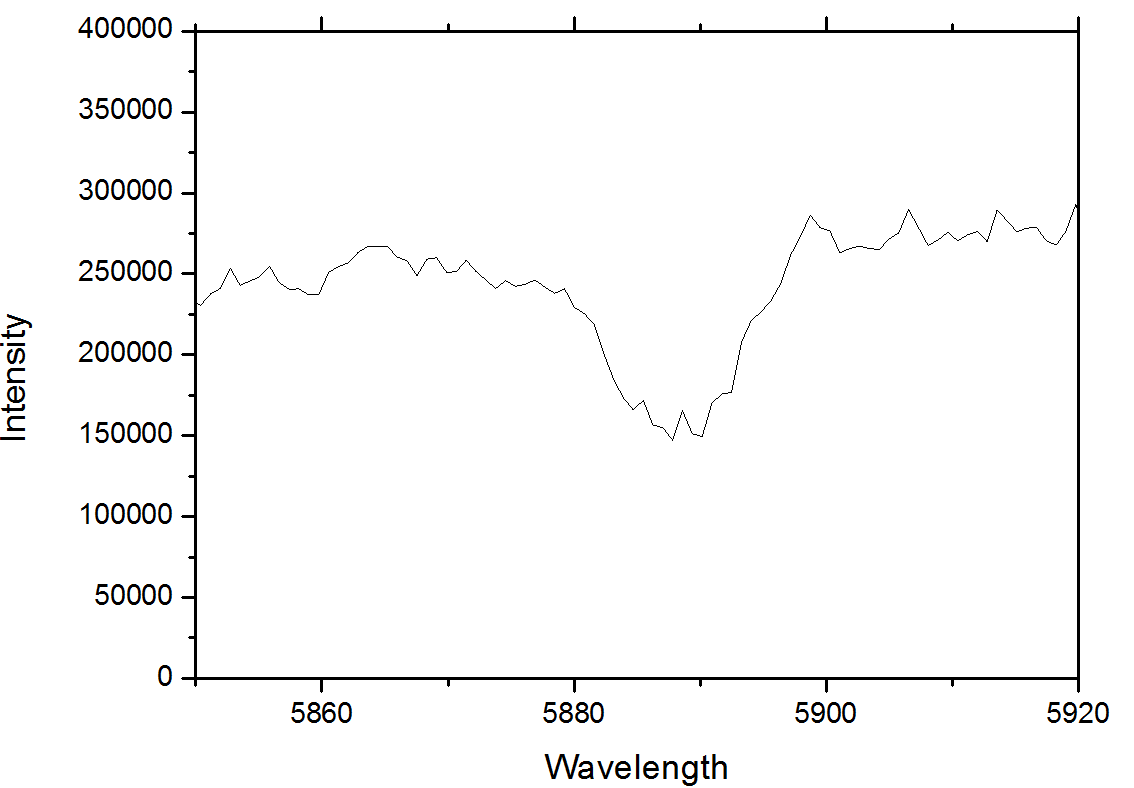 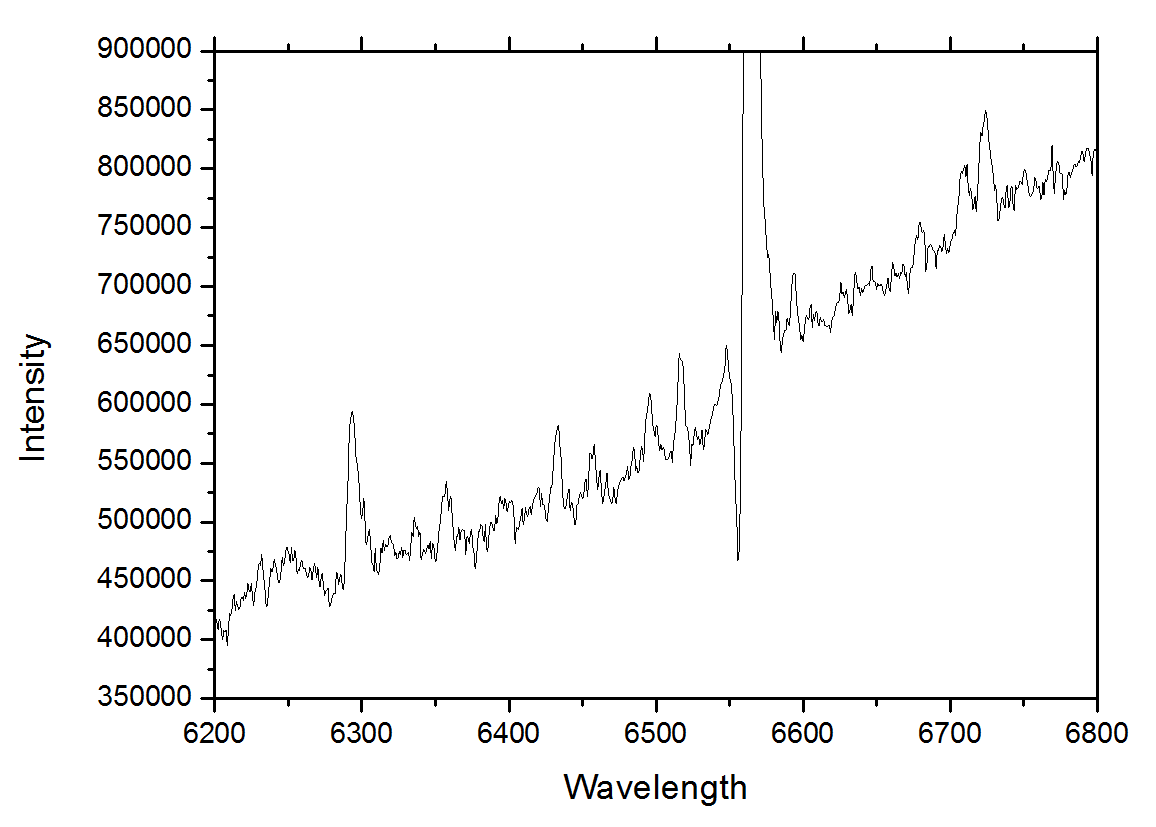 NaD
Star3 (IRAS 06297+1021 W)
[OI] – Ha– [SII]
Ядро Mon R1: HH 1203
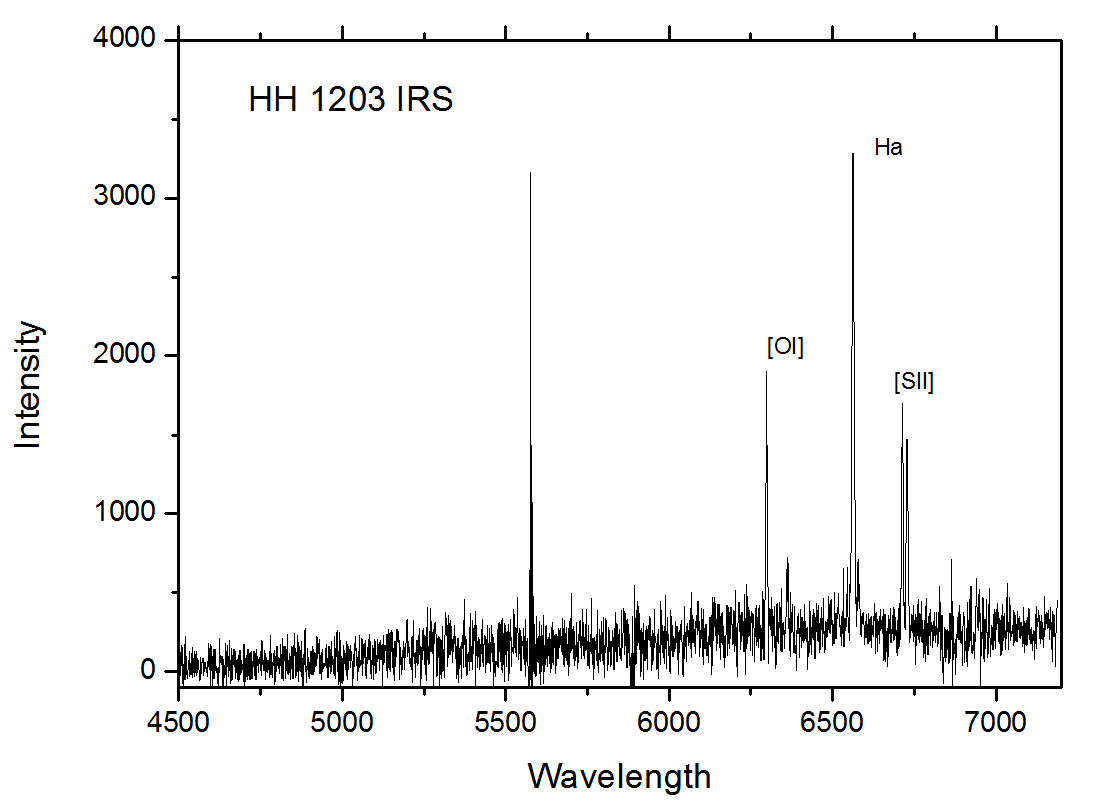 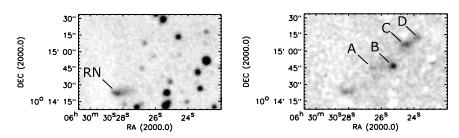 Отраженный спектр невидимого ИК-источника
Ядро Mon R1: Steine, RNO 72, LkHa216
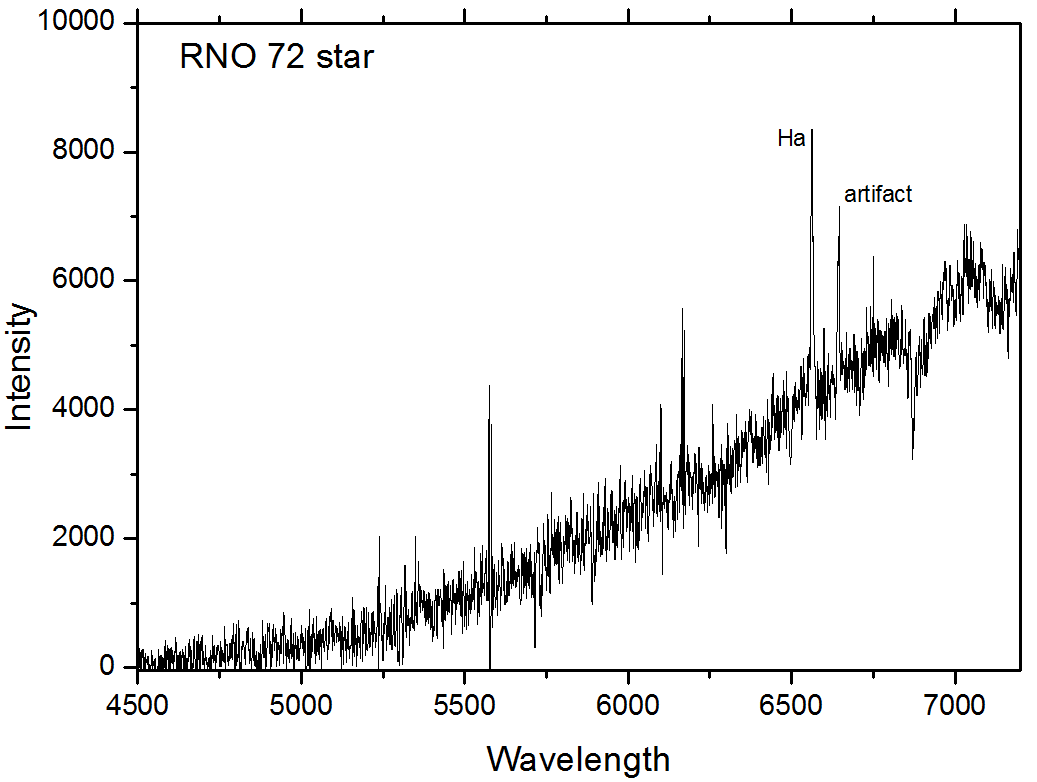 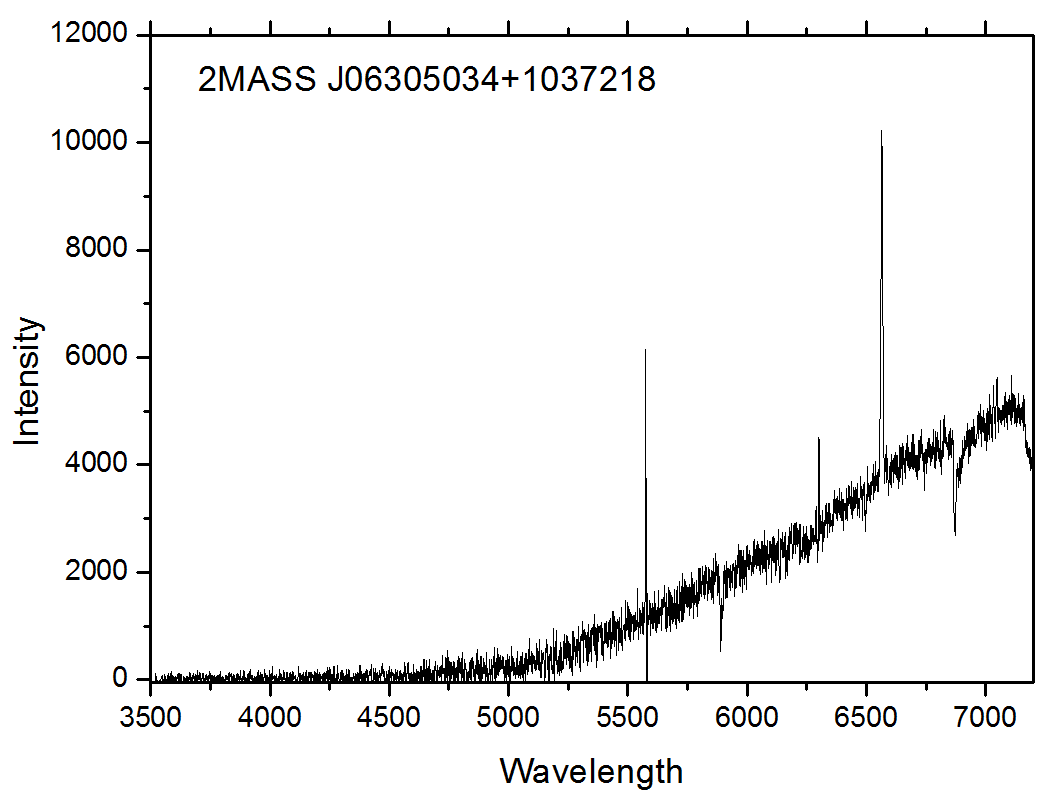 Steine GN 
J0630.8+1037
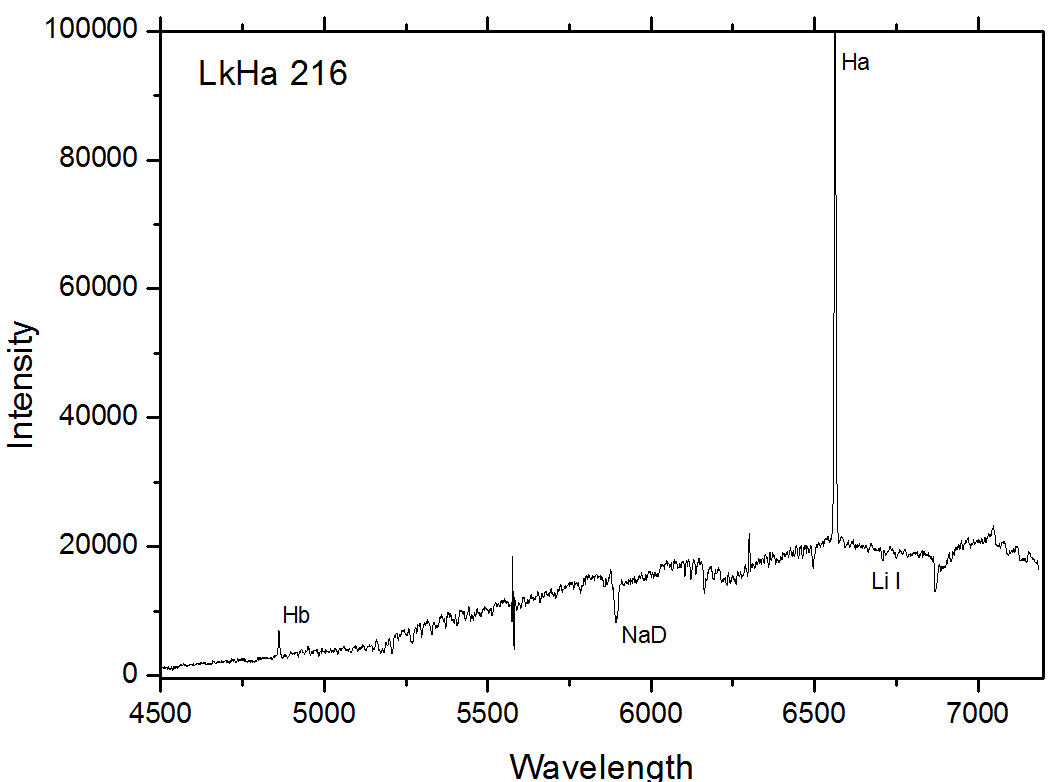 RNO 72
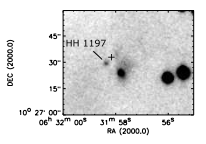 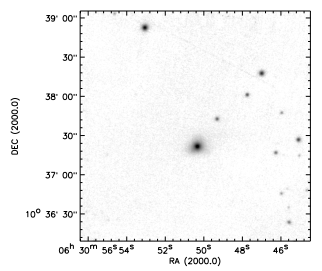 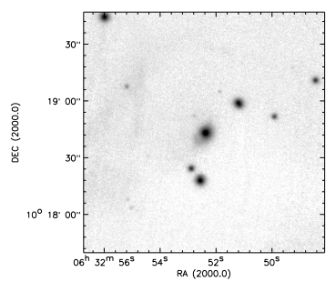 Lk Ha 216
Mon R2 юг: 2MASS 06084223-0657385 (дугообразный джет HH 1233)
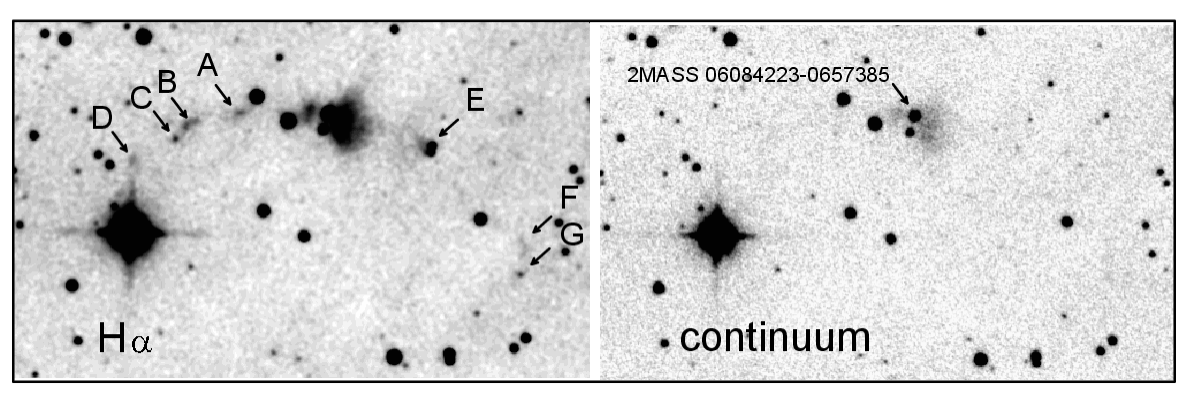 Изображения в Ha и в непрерывном спектре
1-м шмидт БАО 

Центральная звезда связана с биполярной туманностью и НН-потоком НН 1233
Mon R2 юг: 2MASS 06084223-0657385 (дугообразный джет HH 1233)
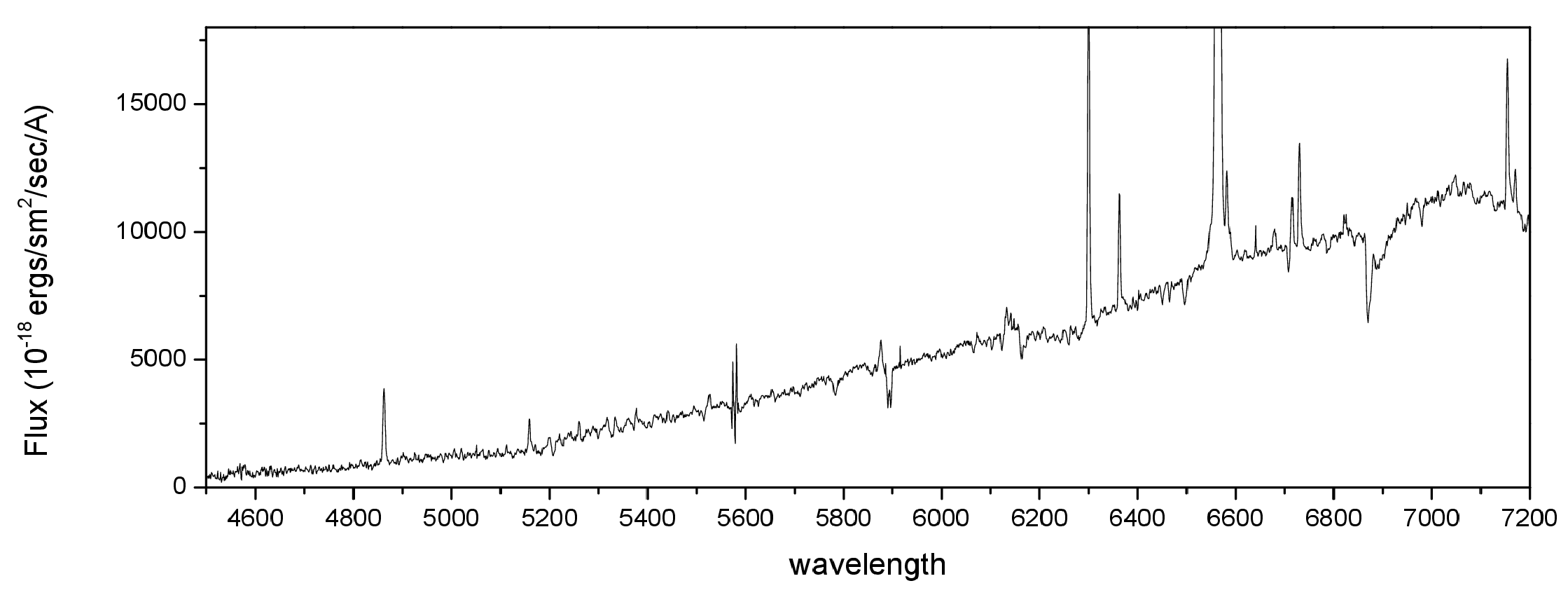 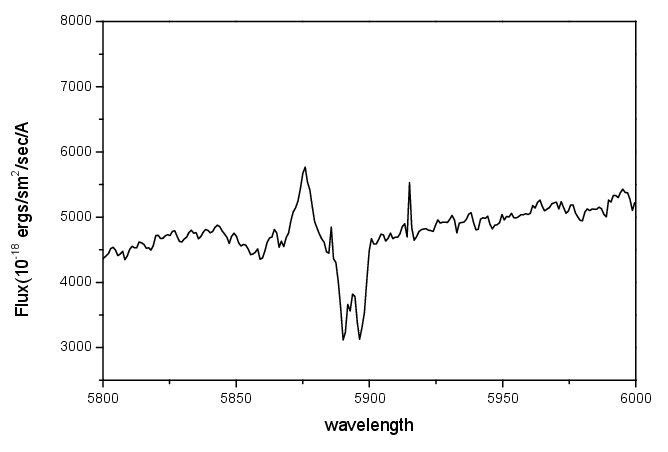 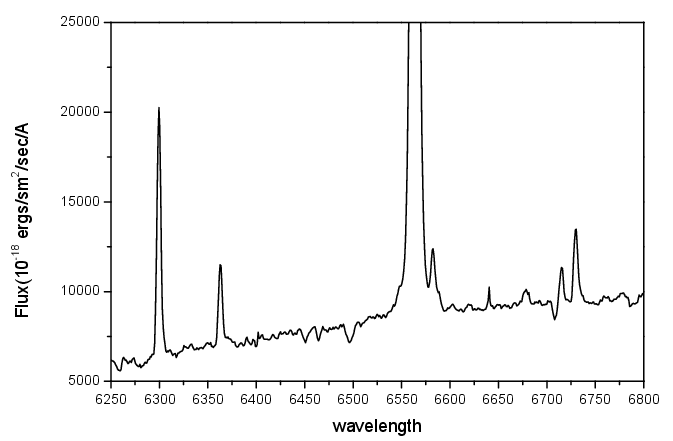 Ha
[OI]
[SII]
HeI
NaD
LiI
BaII
Mon R2 юг: область V963 Mon
V899 Mon
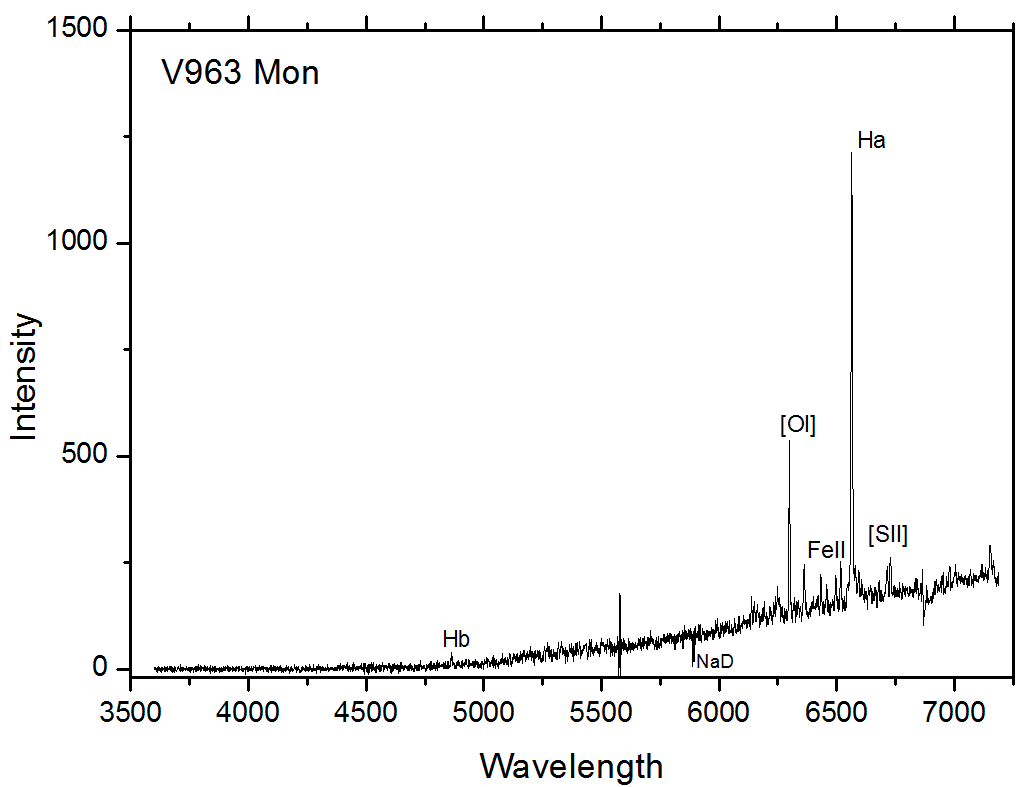 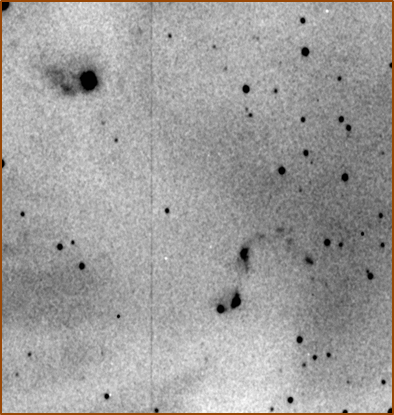 .
V963 Mon и геликоидальный поток НН 1234. Изображение в Ha получено на 3.5м телескопе ARC
HH 1216 IRS
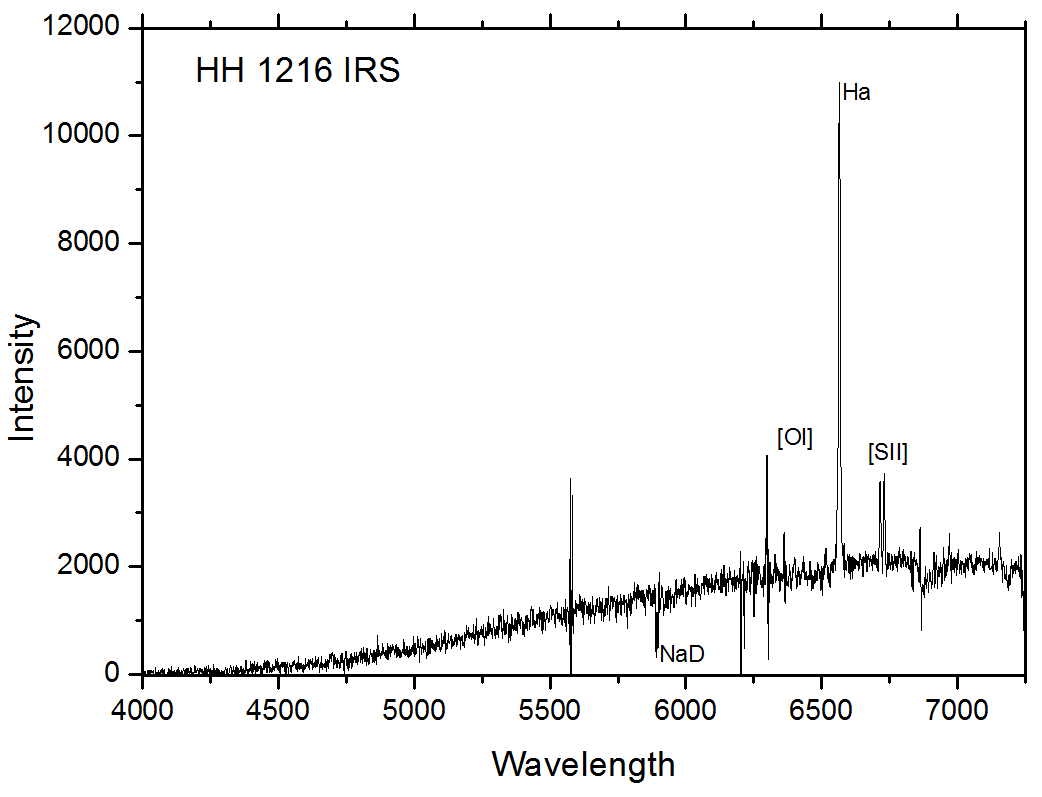 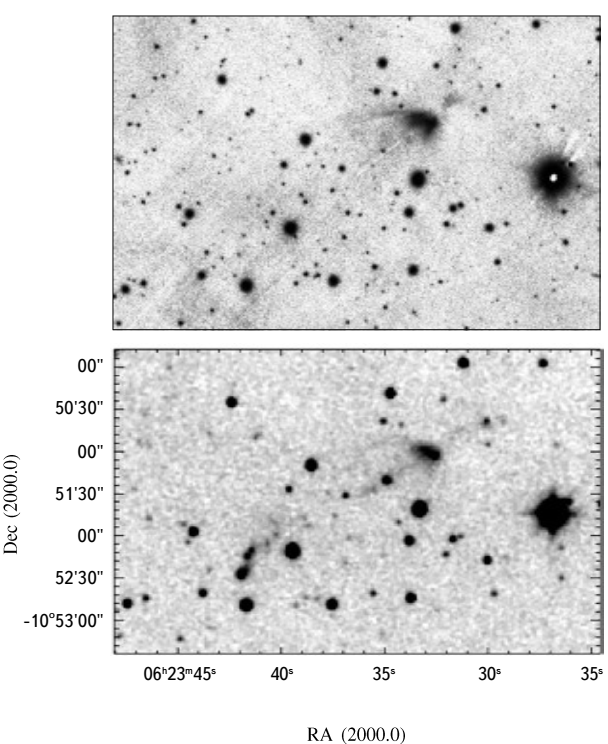 Изображения PanSTARRS I 
и BAO Ha
HH 1216 IRS
HH 1216 IRS
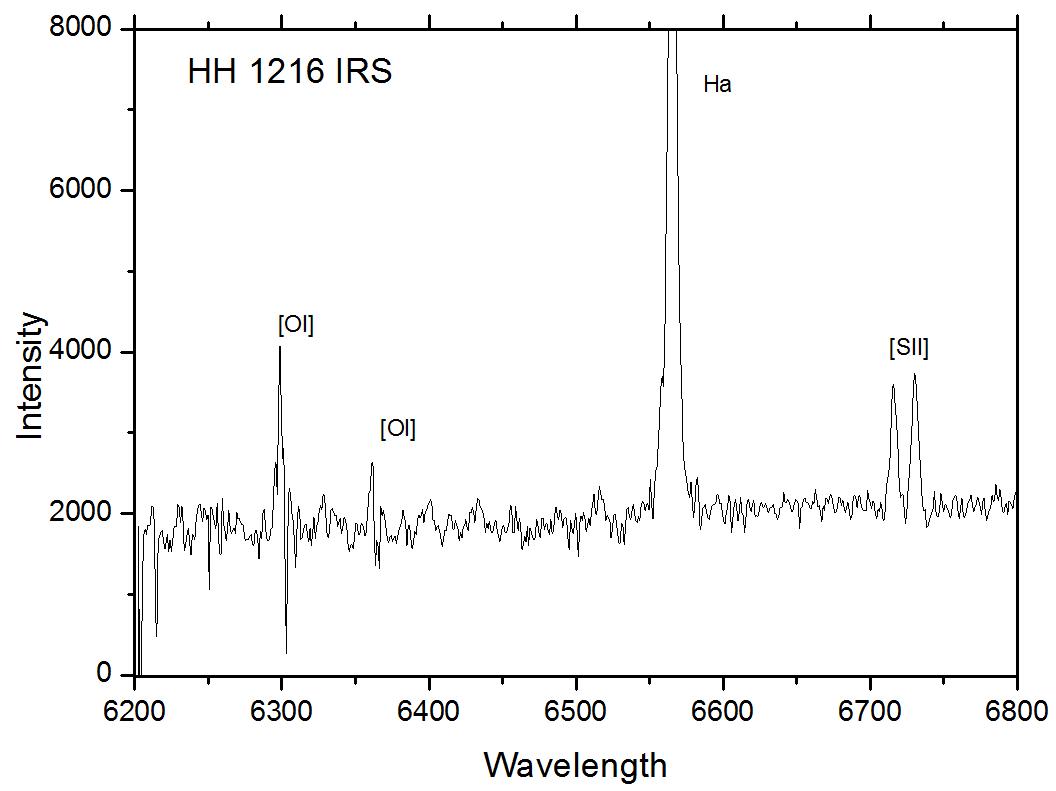 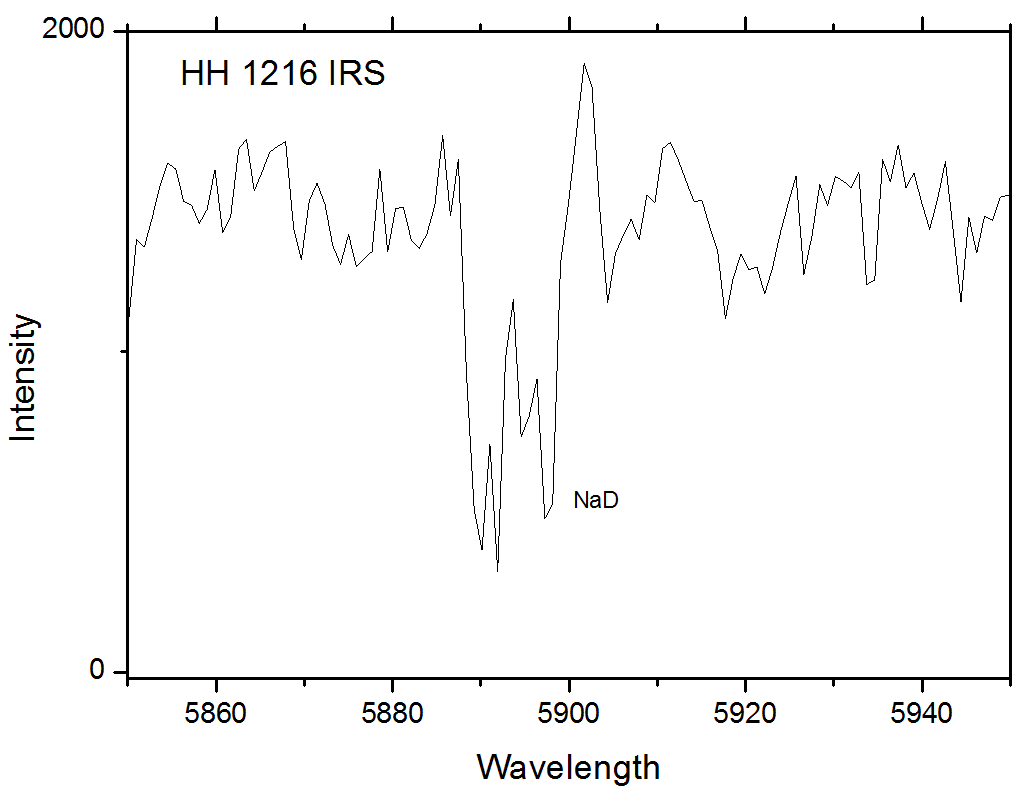 HH 1216 IRS
CPM 19
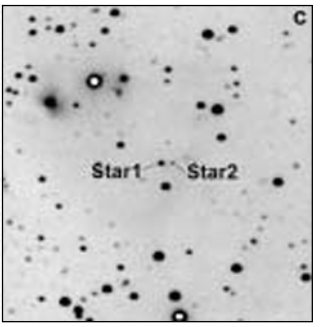 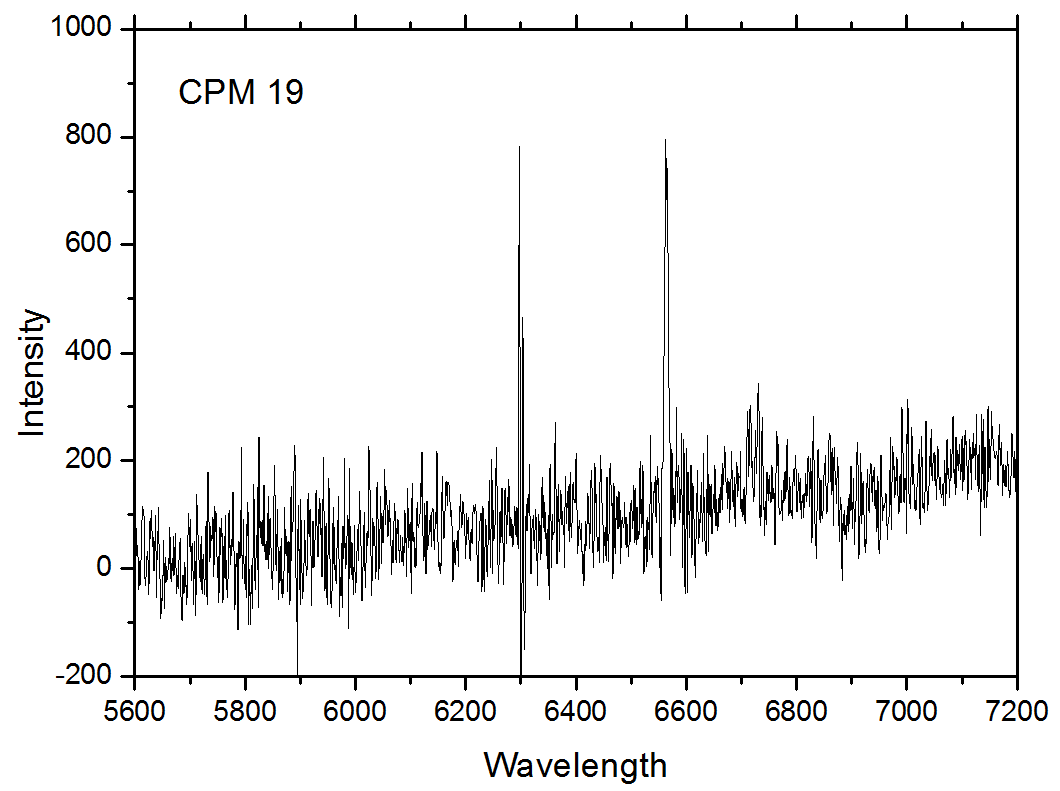 2.6m, I
Star1 = CPM 19
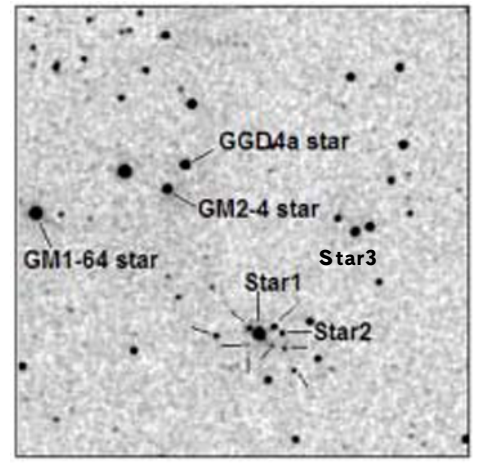 2MASS K
RNO 54
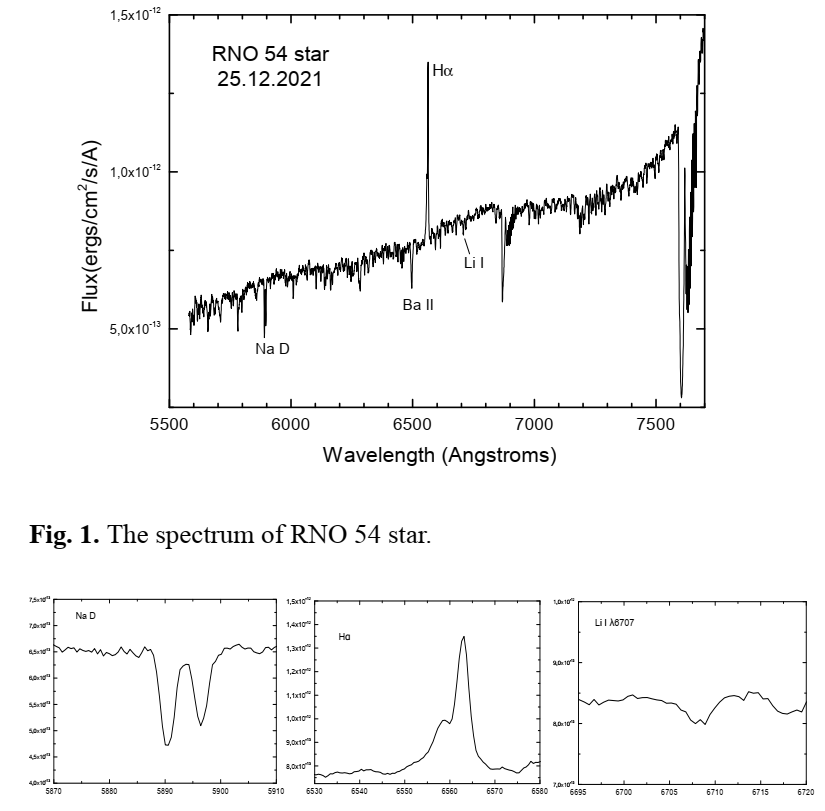 RNO 54
RNO 54
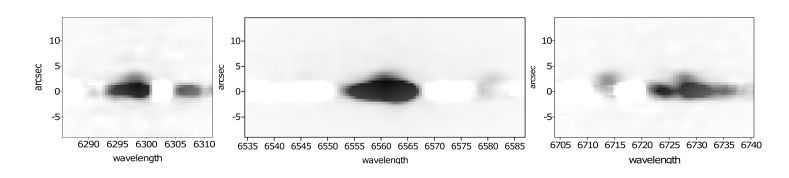 [OI]            Hα + [NII]                 [SII] 
  Джет RNO 54:  4.5“ = 6000 A.U.
G0-2 II, D=1400 pc, Lbol > 300 L⊙ 

RNO 54 star: весьма старый пост-фуор?
Выводы
Уже начальные результаты оптической спектроскопии на 6м телескопе 
ИК объектов в темных облаках, включая глубоко погруженные источники Class I, позволяют сделать некоторые заключения.
Изученные объекты можно разделить примерно на три группы:
1. Объекты с континуальным спектром без каких-либо заметных деталей, имеющие узкую эмиссию Ha : 
 	Steine GN J0630.8+1037, RNO 72, CPM 19
2. Звезды, в спектрах которых, помимо сильной эмиссии Ha,  видны заметные  эмиссионные линии ударного возбуждения: 
                 IRAS 06297+1021 E, HH 1203 IRS, V963 Mon, HH 1216 IRS
3. Звезды с развитым эмиссионным спектром, который, однако, не типичен для звезд типа T Tauri.  
                IRAS 06297+1021 W, 2MASS 06084223-0657385 
Только два объекта можно рассматривать как вероятные WTTS:
                2MASS J06323159+1017352, Lk Ha 216
SED – объекты первой группы
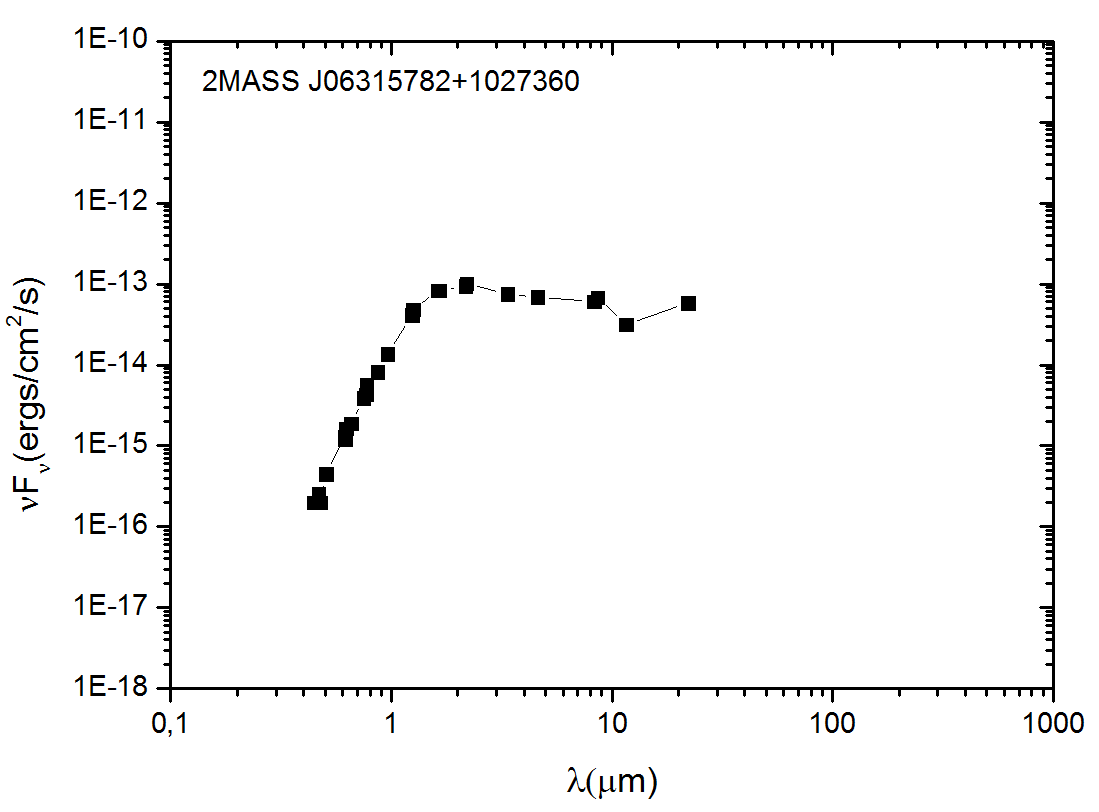 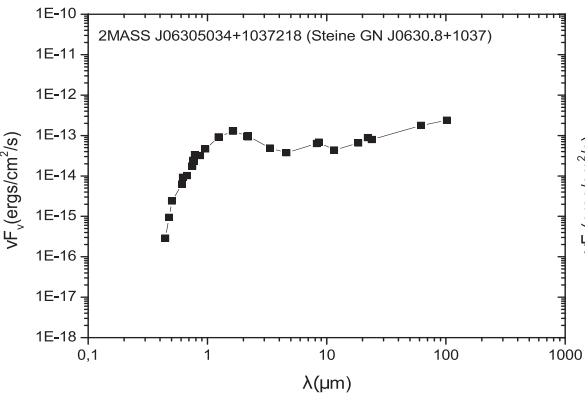 RNO 72
Steine
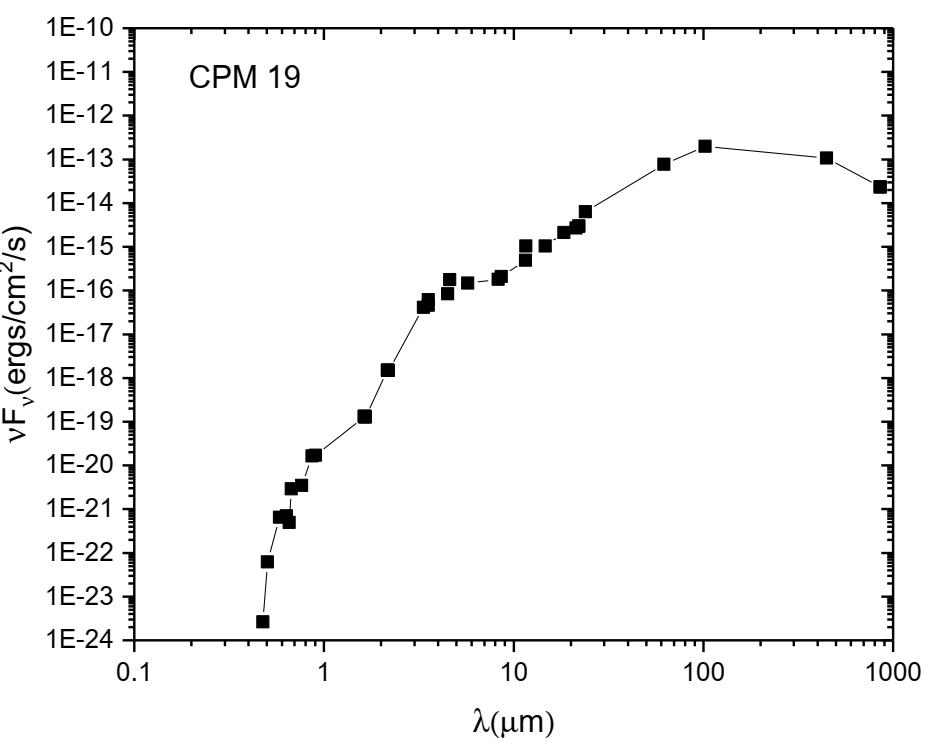 CPM 19
SED – объекты второй группы
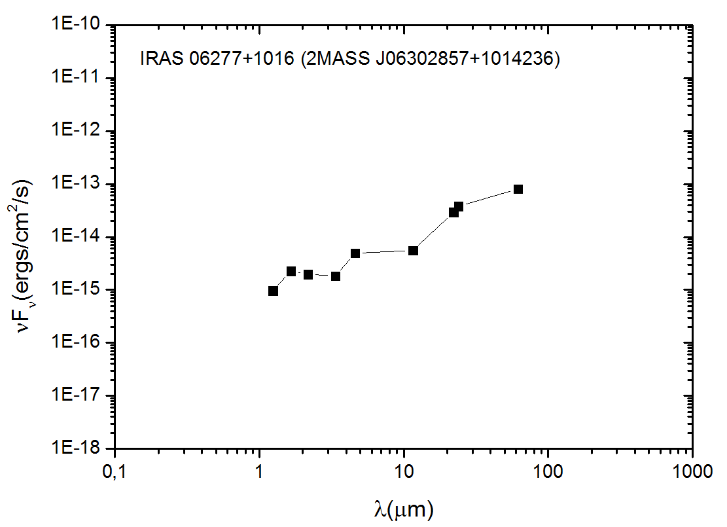 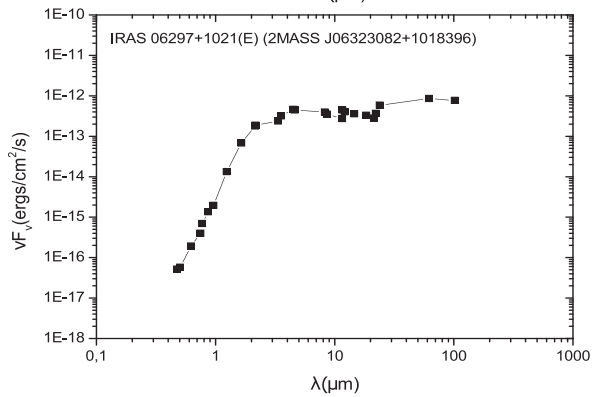 IRAS 06297+1021 (E)
HH 1203 IRS
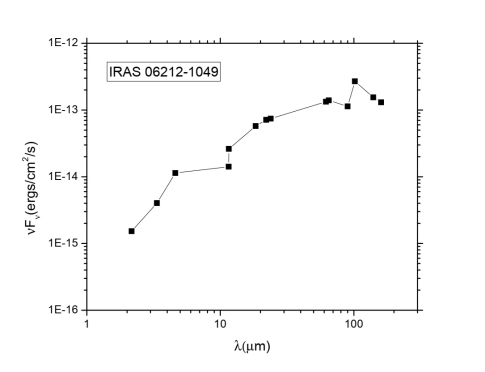 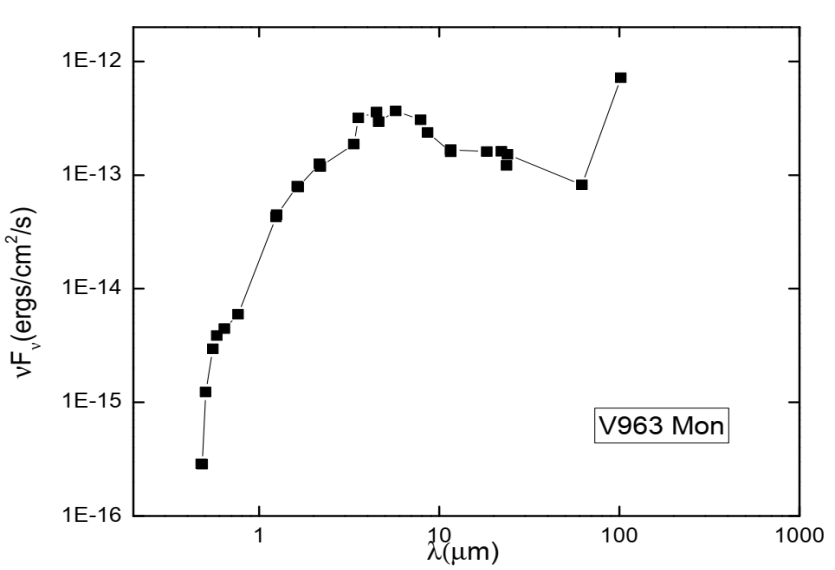 V963 Mon
HH 1216 IRS
SED – объекты третьей группы
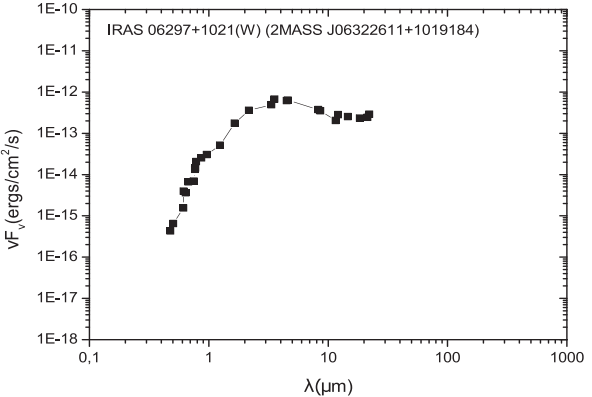 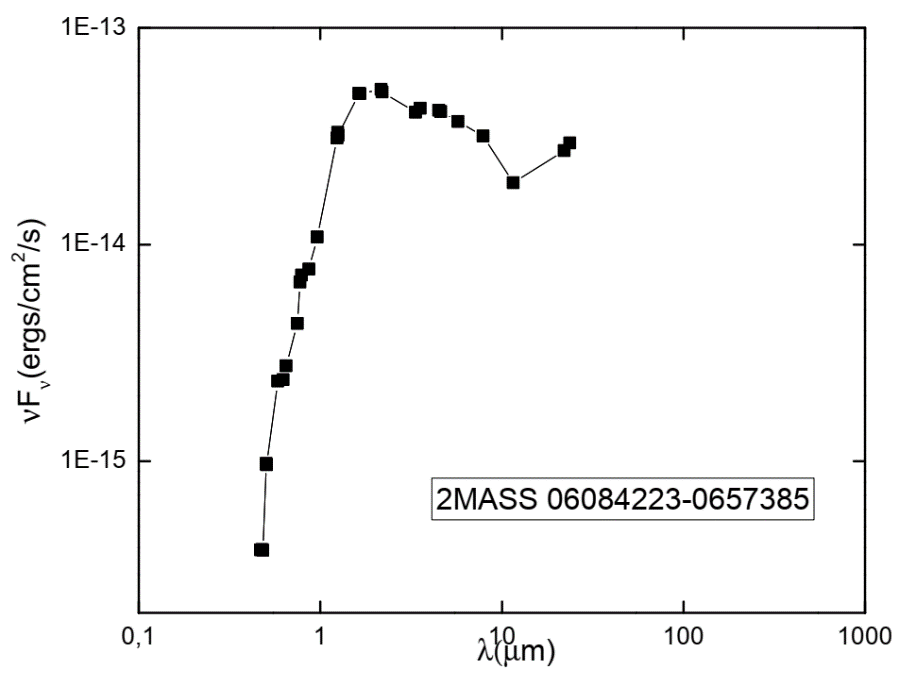 2MASS 06084223-0657385
IRAS 06297+1021 (W)
SED – WTTS
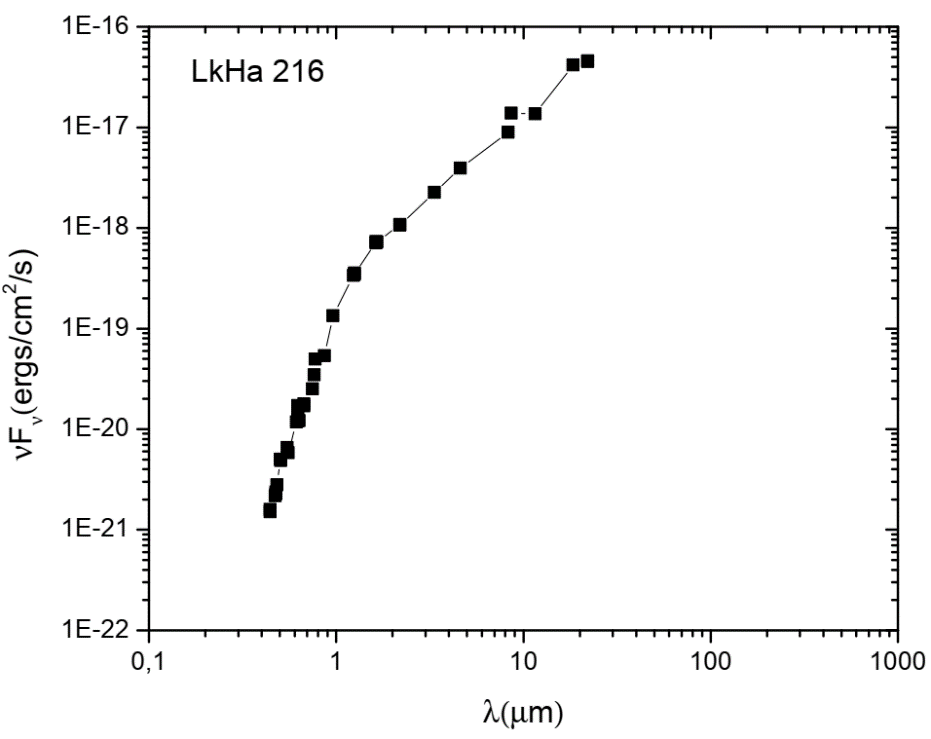 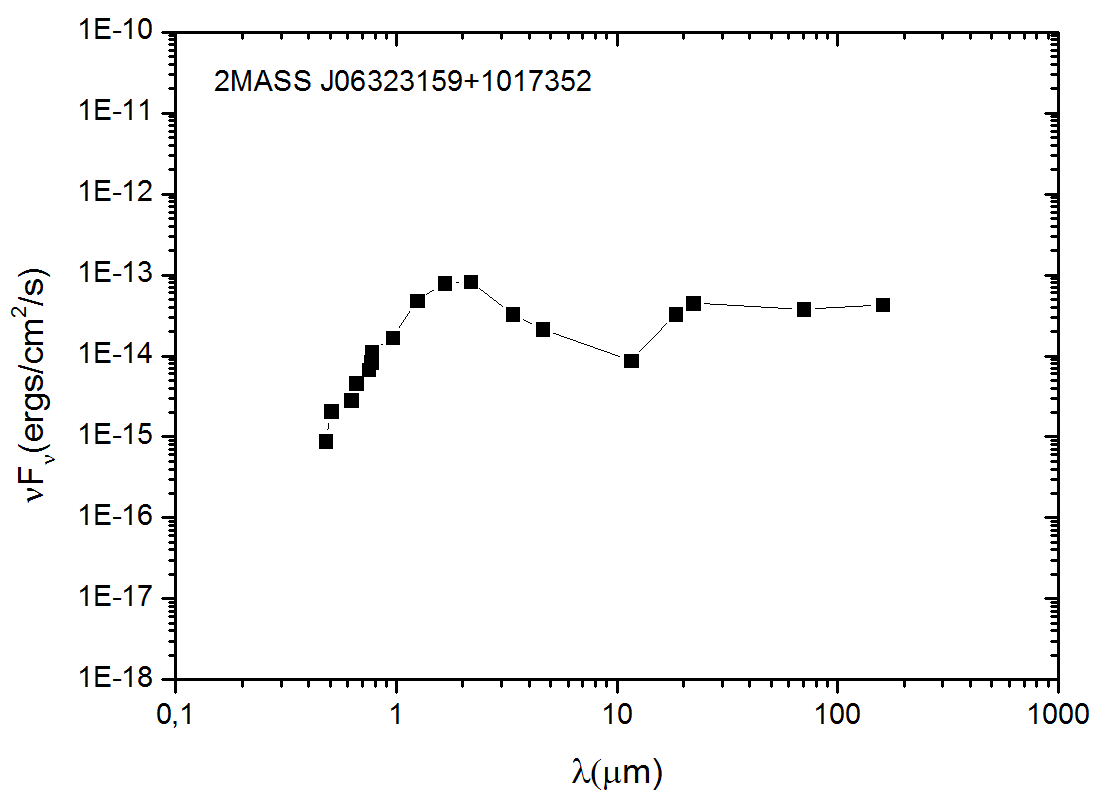 Petr 7
Lk Ha 216
Диаграмма (J-H,H-K)
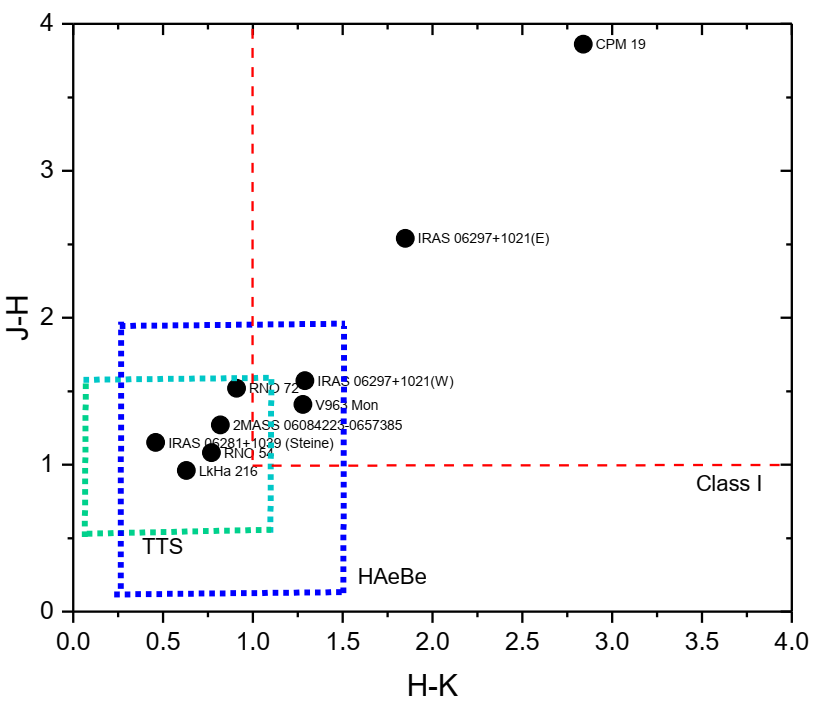 Заключение
Практически все звезды второй группы связаны с развитыми HH-потоками. Можно полагать, что в их непосредственных окрестностях также присутствуют протяженные зоны ударного возбуждения.
Звезды третьей группы, по-видимому, окружены протяженными и плотными оболочками,  что делает их схожими с эруптивными объектами, подобными фуорам и эксорам.
Природа звезд первой группы пока еще не ясна.
Более детальный анализ должен быть проведен с учетом поглощения в пылевых оболочках, болометрических светимостей и другие свойств этих звезд. Проект в настоящее время продолжается.
Спасибо за внимание